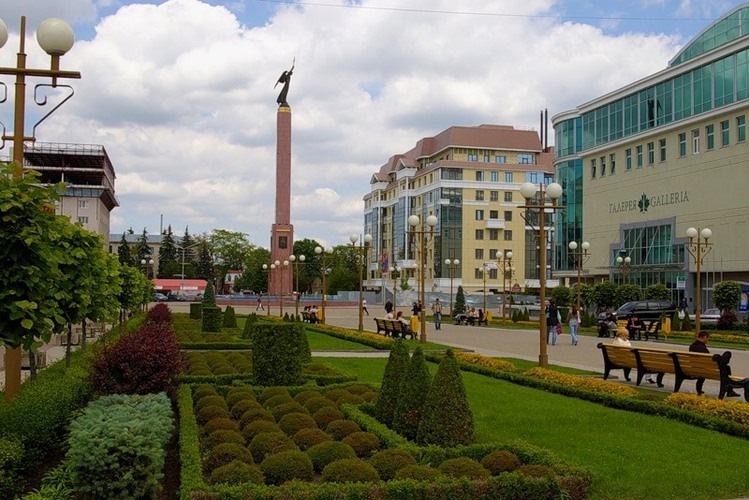 Ставрополь-мой город
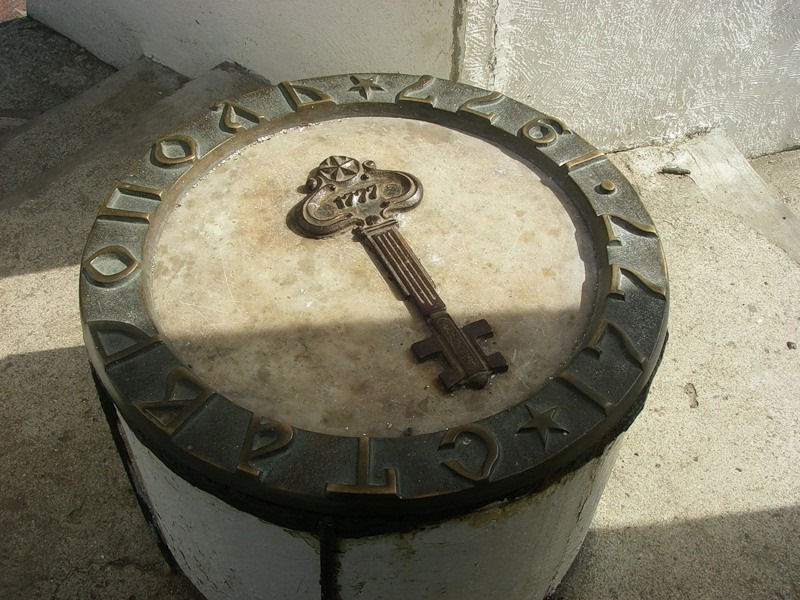